Functional Skills L2 Maths
Session 10
Starter Activity5 in 5
Recap
What did we do last lesson?
Exam Question
What are we doing today?
Probability
Averages
What do we need to know?
Writing Probability
Probability Trees

How to calculate the different types of average
Calculating mean from a table
Probability
What is probability?
Probability is the likelihood of something happening
For example:
When flipping a coin what is the chance of it landing on heads?
There are two possible options: Heads or Tails
So, what’s the probability?
Exam Question
Practice question
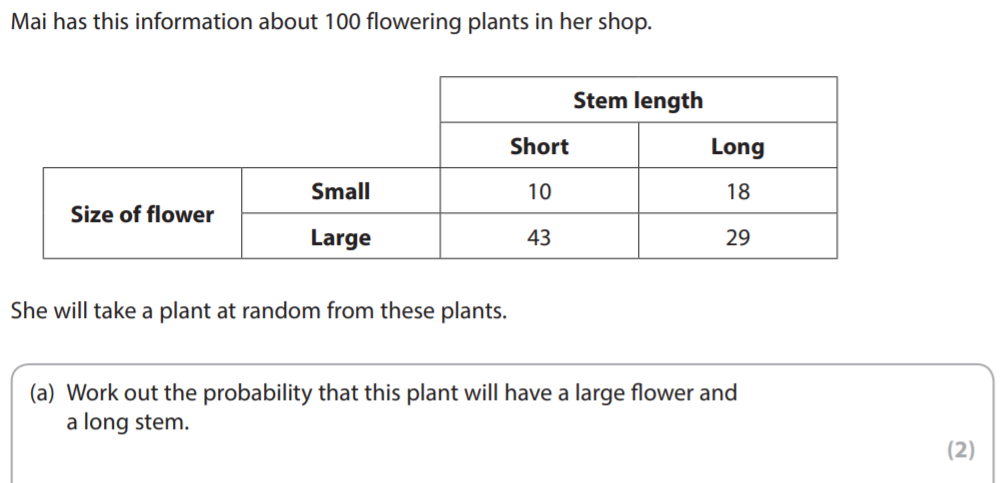 Exam question
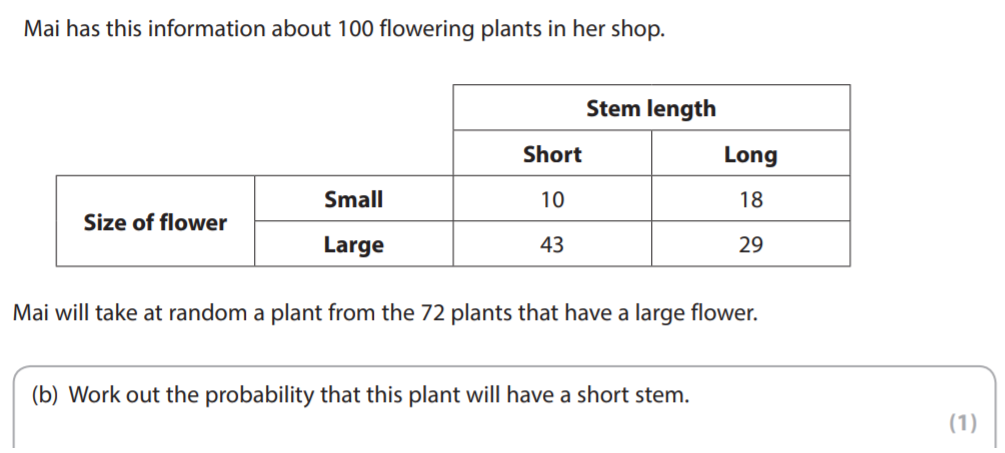 Exam question
Probability Trees
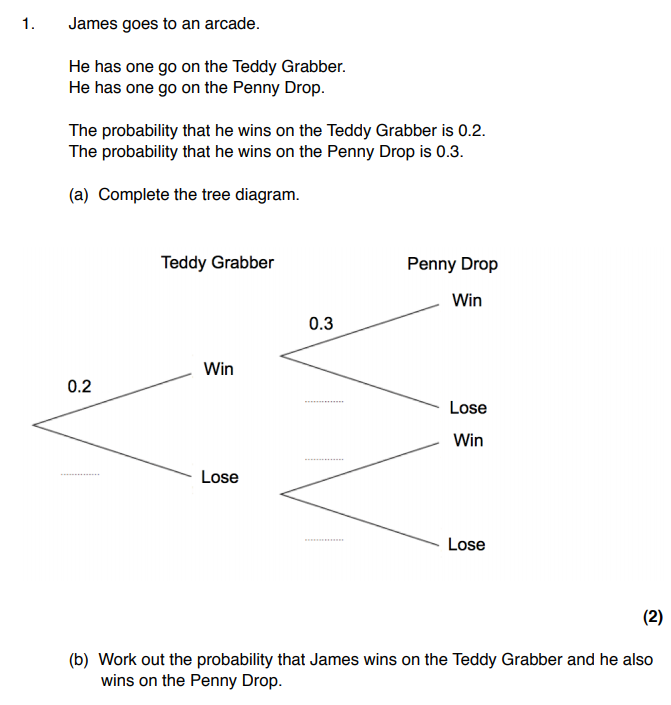 Let’s work through this one together
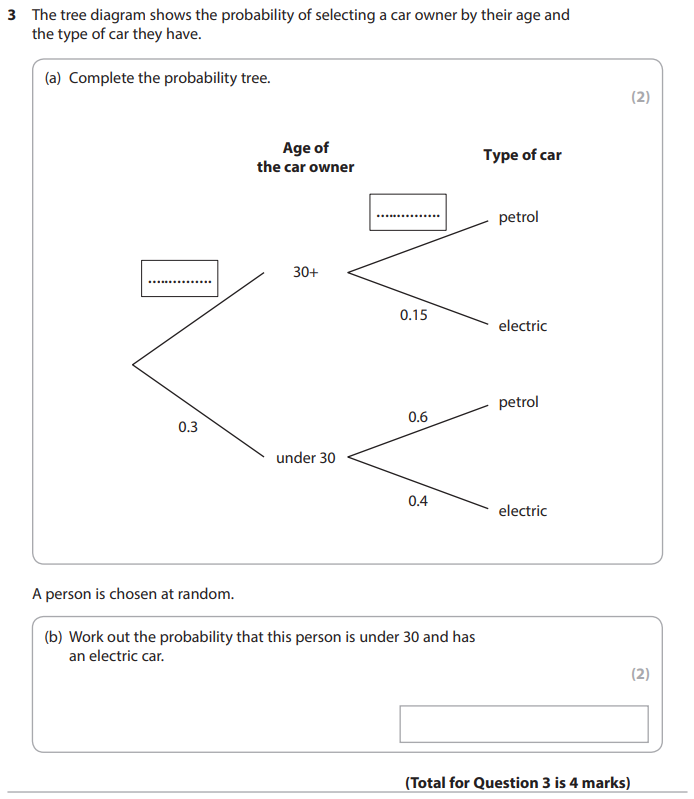 Have a go at this one yourselves
Averages
What are they?
Median
Mean
The middle one.
Put the numbers in ascending order first.
The ‘average’.
Add the numbers together and divide by how many there are.
Range
Mode
The span of the data.
Difference between the highest and lowest value.
The most common value.
Could be more than one answer.
Find the Mean, Median, Mode and Range from this set of numbers
3	4	5	3	2	1
Find the Mean, Median, Mode and Range from these sets of numbers
11,  5,  19,  11,  5,  7,  12

 120,  135,  115,  120,  130,  145

 70,  77,  73,  77,  81,  78,  76
Exam Question
Exam Question
Exam Question
Exam Question
Finding Mean from a table
[Speaker Notes: https://youtu.be/7QReTFK2hD4]
Exam Question
Mean from a Table – Exam Question
Next week’s topic is:
Graphs
All done!